Presentation of the Faculty of Transport and Traffic SciencesComputer Vision Group
Hrvoje Gold
hrvoje.gold@fpz.hr
UNIZG-FTTS-CVG
1
JRWCV, Zagreb, Croatia, 18 March 2014
University of Zagreb
Faculty of Transport and Traffic Sciences
Faculty of Transport and Traffic Sciences
Public institution of higher education, scientific and educational unit of the University of Zagreb
Established in 1984
15 departments
Cover all transport modes (road, railway, urban, waterborn, information-communication, air, postal, logistics, ITS, aeronautics
100 research staff members / 2200 students
Publisher of the journal
		PROMET – Traffic & Transportation 
Cited in SCIE, TRIS, Geobase, FLUIDEX, and Scopus
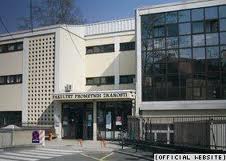 UNIZG-FTTS-CVG
2
JRWCV, Zagreb, Croatia, 18 March 2014
University of Zagreb
Faculty of Transport and Traffic Sciences
Outline
Introduction
Equipment
Problems and approaches
Developed solutions
Results
Conclusion
UNIZG-FTTS-CVG
3
JRWCV, Zagreb, Croatia, 18 March 2014
Introduction
Application of CV in road traffic
Research and development areas
Algorithms for measuring road traffic parameters
Possibility of extracting a large number of informations from video footage(distance between vehicles, velocity of vehicle, registration plate number – vehicle country of origin, origin-destination matrices, etc.)
Road signalization status check
Collaboration with Faculty of Electrical Engineering and Computing
Example
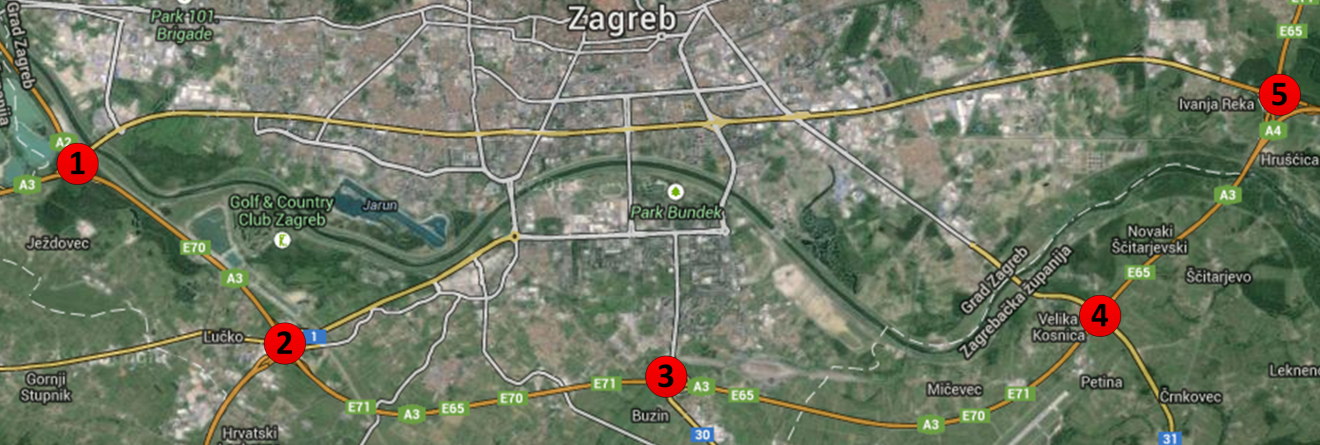 Surveillance of main nodes of Zagreb road traffic network (marked with red points in the image)
UNIZG-FTTS-CVG
4
JRWCV, Zagreb, Croatia, 18 March 2014
Introduction
Group members
FTTS-CVG / name.surname@fpz.hr
Prof. dr. sc. Hrvoje Gold, group leader
Asst. prof. Edouard Ivanjko
Asst. M.Sc. Marko Ševrović
Kristian Kovačić, mag. ing. traff., PhD student

Faculty of transport and traffic sciences
Vukelićeva 4, HR-10000 Zagreb, Croatia
+385 (0)1 2380-222
www.fpz.unizg.hr
UNIZG-FTTS-CVG
5
JRWCV, Zagreb, Croatia, 18 March 2014
Introduction
Traffic parameters measurement consists of information extraction and analysis from video footage
Arised problems
Detection and tracking of vehicles
Estimation of vehicle trajectory
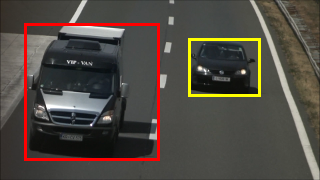 UNIZG-FTTS-CVG
6
JRWCV, Zagreb, Croatia, 18 March 2014
Introduction
Algorithms for road signalization check have been developed as an alternative to classicon site road signalization inspections
Joint work with UNIZG-FER
Problem
Detection of anomalies such as broken, covered, worn-out or stolen traffic signs, and erased or incorrectly painted lanes
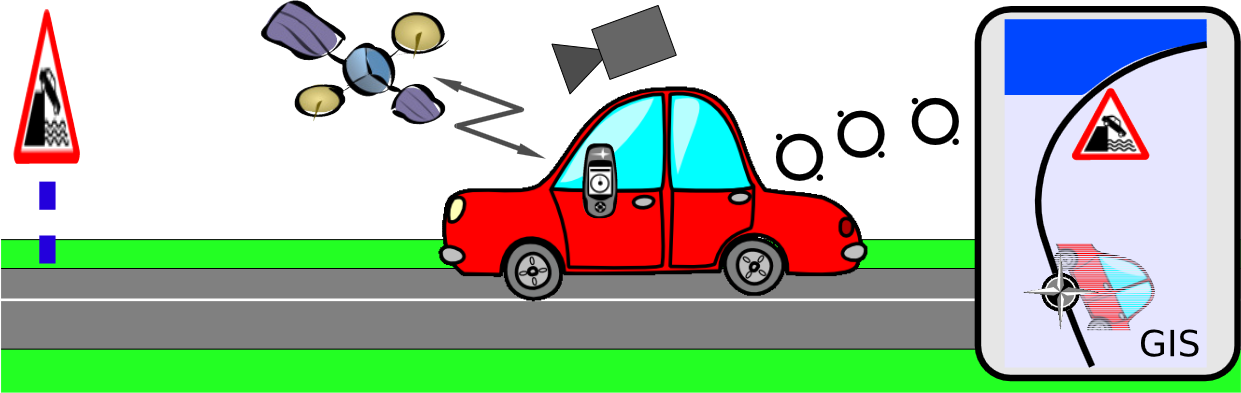 UNIZG-FTTS-CVG
7
JRWCV, Zagreb, Croatia, 18 March 2014
Equipment
Purchased equipment for measuring traffic parameters financed by project VISTA
Lead by Faculty of Electrical Engineering and Computing
4 fixed wireless IP cameras
1 dome camera with pan-tilt-zoom functionality and LAN interface
2 dome cameras with pan-tilt-zoom functionality and analog output interface (BNC) + 2 video servers used for A/D video signal conversion
Network video recorder,wireless access points
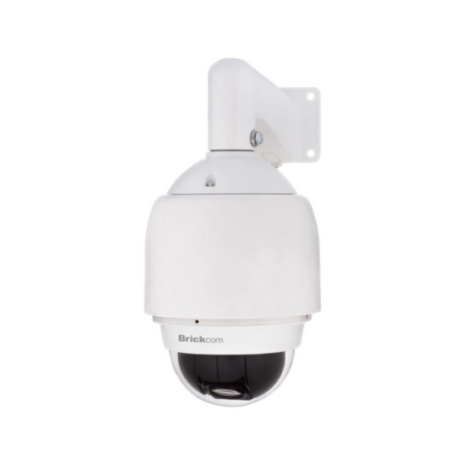 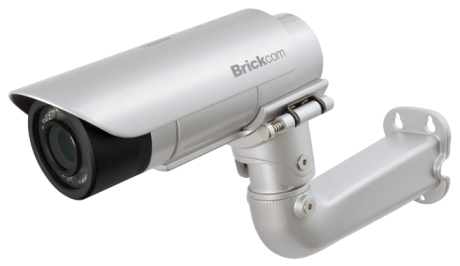 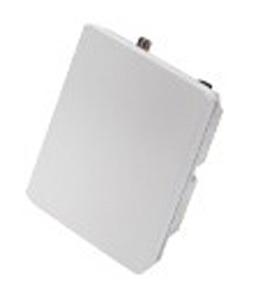 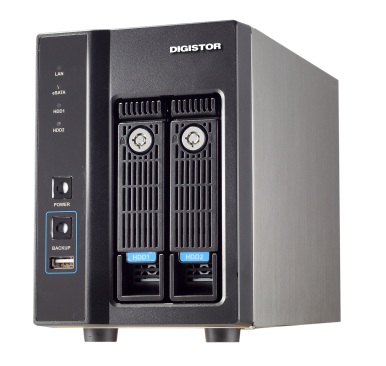 UNIZG-FTTS-CVG
8
JRWCV, Zagreb, Croatia, 18 March 2014
Equipment
Equipment used for road signalization check
Road evaluation vehicle (equipped with HD cameras, GPS and retroreflectometer for measuring retroreflectivity of pavement marking and traffic signs)
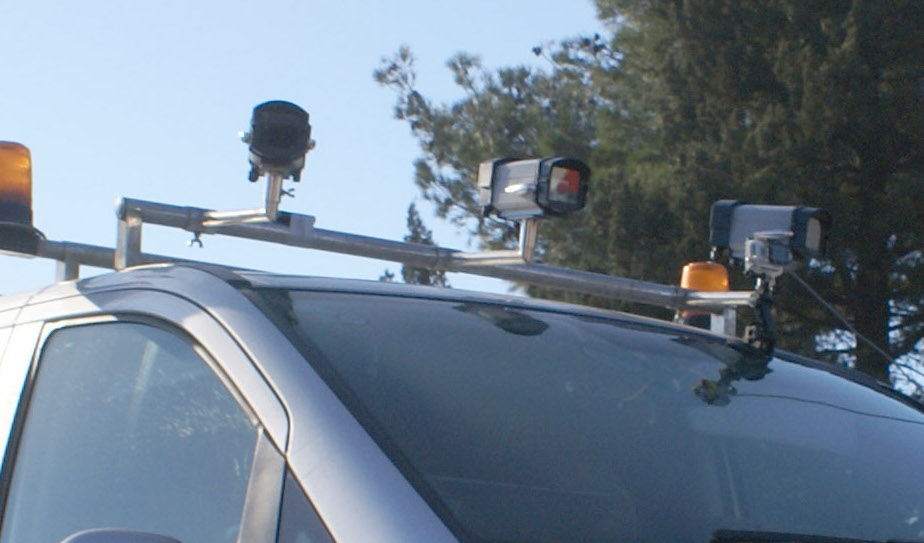 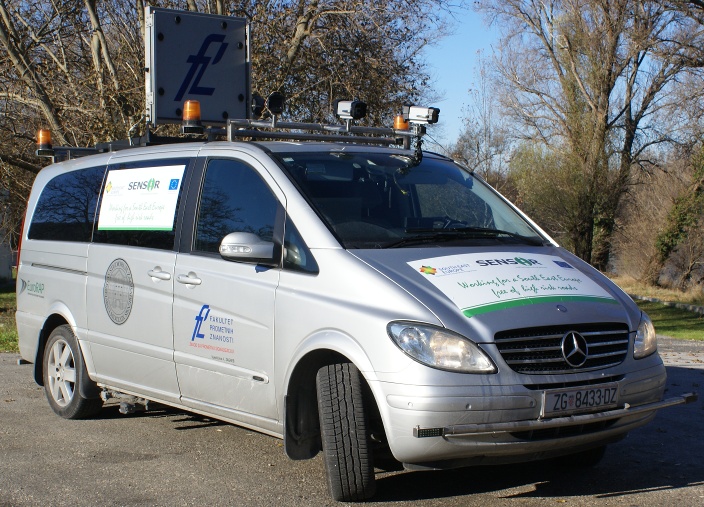 UNIZG-FTTS is expert member of European Road Assessment Programme (EuroRAP)
UNIZG-FTTS-CVG
9
JRWCV, Zagreb, Croatia, 18 March 2014
Problems and approaches
Problems of extracting traffic parameters for analysis of road traffic network and possible solutions
Detection and tracking ofvehicles
Based on performing segmentationbetween objects of interest andnoninterest objects using variousimage processing methods (Fg/Bgimage segmentation, optical flow, Haar method, Hough method)
Estimation of vehicle trajectory
Based on knowing vehicle location at certain time
Describing vehicle movement by mathematical models which take into account vehicle dynamics
Estimating next possible location (trajectory) of the vehicle
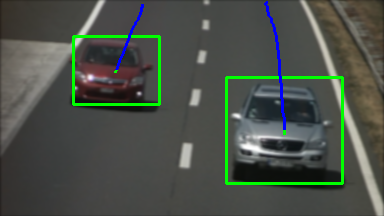 UNIZG-FTTS-CVG
10
JRWCV, Zagreb, Croatia, 18 March 2014
Problems and approaches
Problems of analysing road traffic network
Trajectory of moving vehicle through road traffic network (from node A to node B)
Providing unique identification to each vehicle that is passing through road traffic network using automatic number (license) plate recognition
Reduction of false positive/negative vehicles using additional statistical information given from origin-destination matrix
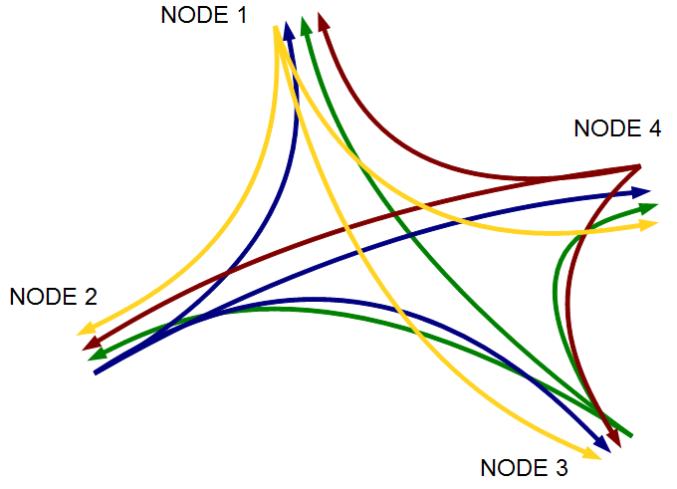 UNIZG-FTTS-CVG
11
JRWCV, Zagreb, Croatia, 18 March 2014
Developed solutions
Developed solution for measuring road traffic parameters
Used functions for image processing
Gaussian blur used in image preprocessing for noise reduction
Background image model computed with GPU shader
Developed system work flow
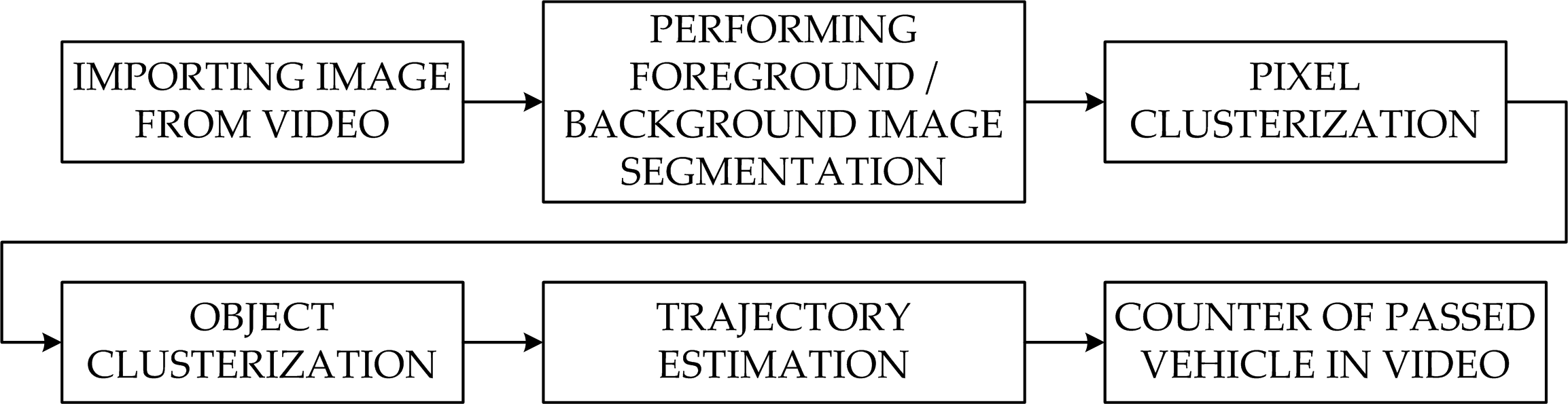 UNIZG-FTTS-CVG
12
JRWCV, Zagreb, Croatia, 18 March 2014
Developed solutions
Developed solution for road signalization check
Automatic comparison & verification of traffic signs with a GIS data base (partners: Faculty of Electrical Engineering and Computing, TU Graz, Tilda)
Acquisition of georeferenced video footage required for the application developed by UNI-ZG FER
Updating GIS database (E-ceste) with data obtained from developed application
Cooperation with Faculty of Geodesy in further analysis of obtained data
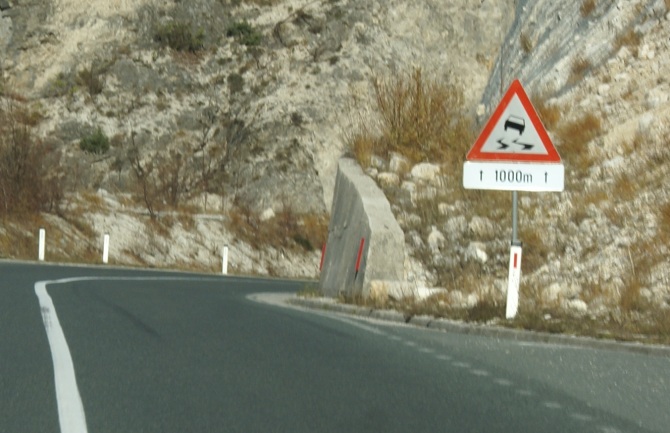 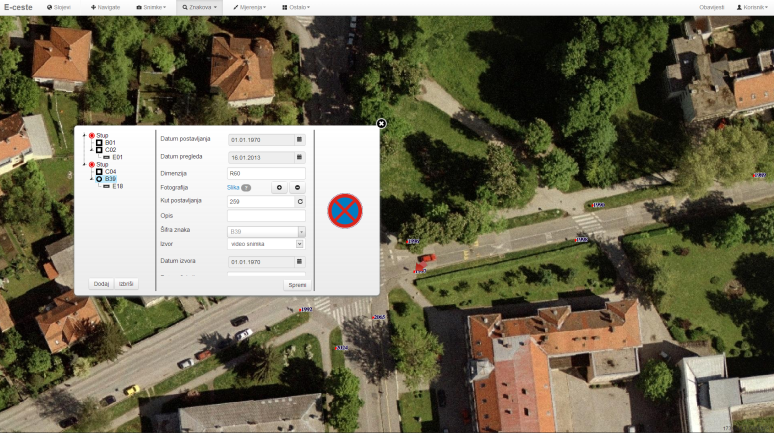 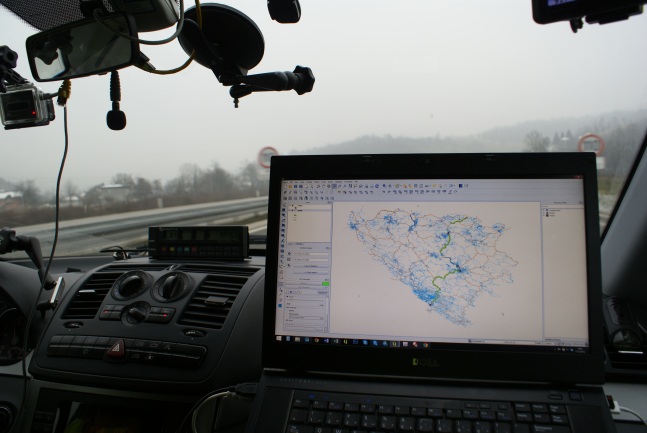 UNIZG-FTTS-CVG
13
JRWCV, Zagreb, Croatia, 18 March 2014
Results
Measuring road traffic parameters
Arised problems
Overlapping vehicles
Environment conditions(sun reflection, rapid lighting changes)
Camera vibrations due to strong wind or vehicle passing
LOCATION OF CAMERA USED IN TESTING VIDEO
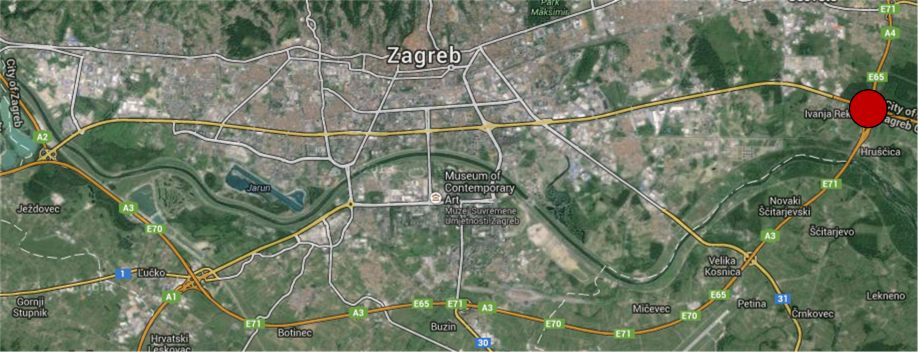 UNIZG-FTTS-CVG
14
JRWCV, Zagreb, Croatia, 18 March 2014
Results
Video footage from road traffic
Vehicle recognition and identification using license plates
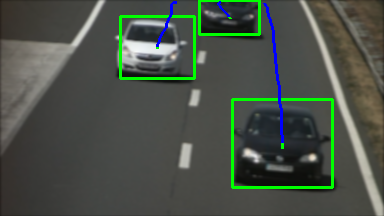 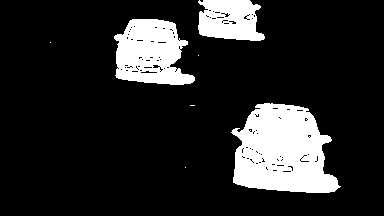 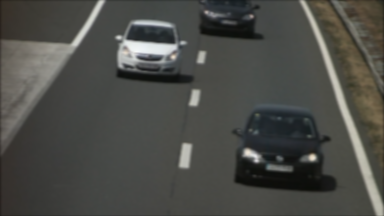 Detection of moving vehicle
Vehicle tracking
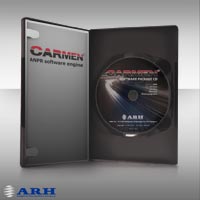 CARMEN Freeflow SDK
UNIZG-FTTS-CVG
15
JRWCV, Zagreb, Croatia, 18 March 2014
Conclusion
Future work
Estimation of vehicle trajectory through road traffic network
Detection and analysis of vehicle queue
Determination of vehicle velocity
Computation of origin-destination matrix of large road traffic network for purposes of traffic modeling
Cooperation possibilities related to implementation of new algorithms
Vehicle classification algorithm robust to real outdoor environment
Implementation of advanced trajectory estimation algorithm
UNIZG-FTTS-CVG
16
JRWCV, Zagreb, Croatia, 18 March 2014
Presentation of the Faculty of Transport and Traffic SciencesComputer Vision Group
Hrvoje Gold
hrvoje.gold@fpz.hr
UNIZG-FTTS-CVG
17
JRWCV, Zagreb, Croatia, 18 March 2014